四    人体的奥秘
——比
第1课时
青岛版六年级上册
WWW.PPT818.COM
新课导入
在生活中你有哪些地方用到过“比”？
比高低，比长短，比多少等等。
今天我们来学习一个数学上特定的“比”。
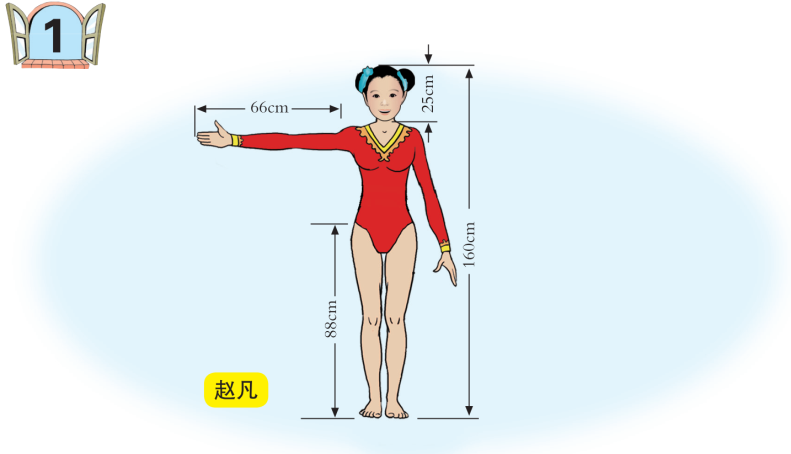 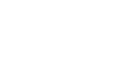 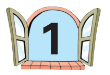 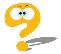 你能提出什么问题？
合作探究
赵凡的头部长与身长有怎样的关系呢？
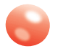 头部长：25cm
身长：160cm
02
160÷25=6.4
01
25÷160=
身长是头部长的6.4倍
头部长是身长的
头部长和身长的关系还可以说成：
头部长和身长的比是25比160，记作25:160或
身长和头部长的比是160比25，记作160:25或
“:”是比号，读作“比”，比号前面的数叫做比的前项，比号后面的数字叫做比的后项。
讨
论
用比表示出赵凡身长与腿长之间的关系，并说出前项和后项。
腿长与身长的比是    88  ∶  160
身长与腿长的比是  160  ∶  88
前项
后项
用比表示张凡其他部位长度的关系。
赵凡3分钟走了330米，她行走的速度是多少？
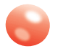 速度=路程÷时间
330÷3=110（米/分）
路程和时间的关系可以用比来表示：赵凡走的路程和时间的比是330∶3。
两个数相除又叫作两个数的比。比的前项除以后项所得的商叫作比值。
25  :  160  =  25  ÷  160  =
比号
后项
比值
前项
=
=
1
1
30
6
求比值。
试一试
= 3
15∶5
= 15÷5
0.5∶15
= 0.5÷15
= 1.5
= 6÷4
6∶4
0.8∶4.8
= 0.8÷4.8
比值通常用分数表示，也可以用小数或整数表示。
比、分数和除法之间有什么关系？
比值
后项
前项
：（比号）
分子
分母
分数值
—（分数线）
一
想
想
商
除数
被除数
÷（除号）
比和分数都可以表示两个数量之间的关系。
1
除法是一种运算；分数是一种数；比只能表示两个数量之间的关系。
2
3
比的后项不能为0
自主练习
1.人体血液中，红细胞的平均寿命是120天，血小板的寿命只有10天。写出红细胞与血小板的寿命比。
红细胞与血小板的寿命比是  120∶10
2.观察下图，写出几个比，并说出它们表示的意义。
表示手指长与掌心长的关系
7.5∶10
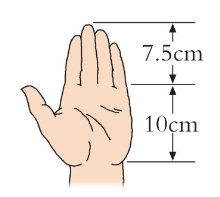 10∶7.5
表示手指长与手掌长的关系
7.5∶17.5
17.5∶7.5
10∶17.5
表示掌心长与手掌长的关系
17.5∶10
3. 一架客机3小时飞行2400千米。写出这架客机飞行路程与时间的比，求出比值，并说说比值的实际意义。
2400∶3 = 2400÷3 = 800
客机的飞行速度。
4.说出下面每个比的前项和后项，并求出比值。
：
35 : 105
6 : 2.5
=35÷105
=6÷2.5
0.4
1.35 : 0.9
8
：
=0.4÷8
=1.35÷0.9
=0.05
=1.5